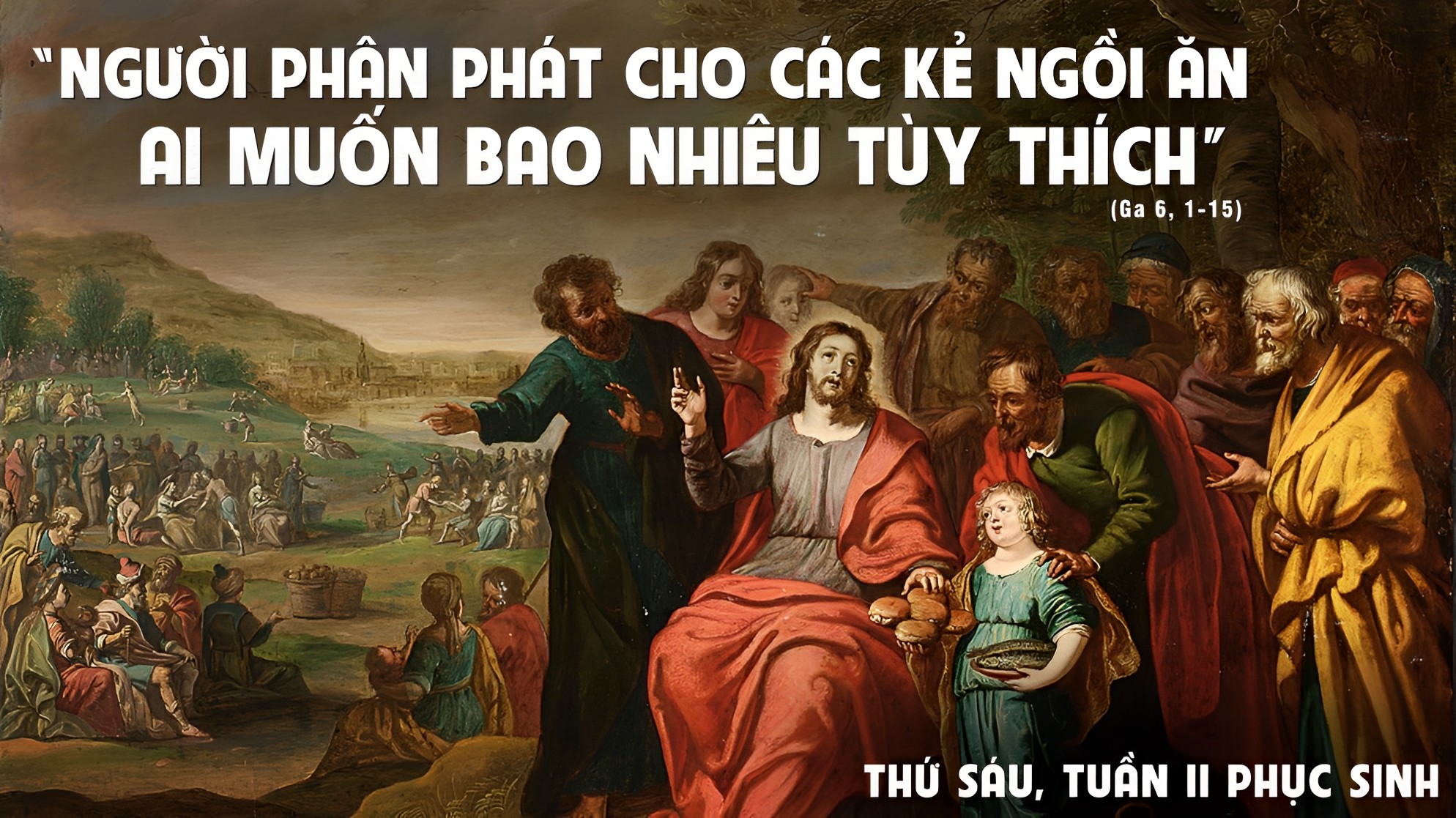 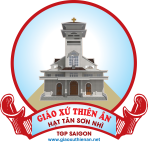 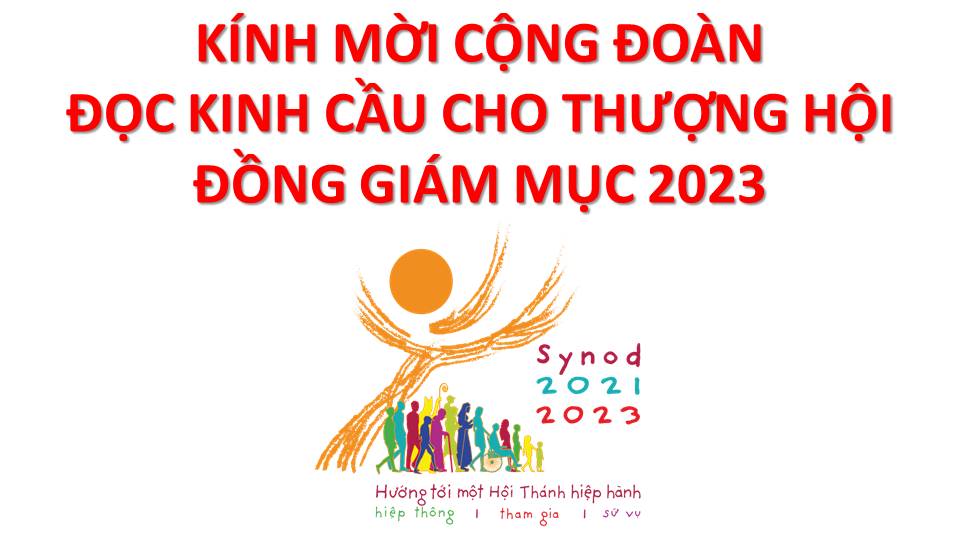 Lạy Chúa Thánh Thần là Ánh sáng Chân lý vẹn toàn, Chúa ban những ân huệ thích hợp cho từng thời đại, và dùng nhiều cách thế kỳ diệu để hướng dẫn Hội Thánh,
này chúng con đang chung lời cầu nguyện cho các Giám mục, và những người tham dự Thượng Hội đồng Giám mục thế giới.
Xin Chúa làm nên cuộc Hiện Xuống mới trong đời sống HộiThánh, xin tuôn tràn trên các Mục tử ơn khôn ngoan và thông hiểu,  gìn giữ các ngài luôn hiệp thông với nhau trong Chúa,
để các ngài cùng nhau tìm hiểu những điều đẹp ýChúa, và hướng dẫn đoàn Dân Chúa thực thi những điều Chúa truyền dạy.
Các giáo phận Việt Nam chúng con, luôn muốn cùng chung nhịp bước với Hội Thánh hoàn vũ, xin cho chúng con biết đồng cảm với nỗi thao thức của các Mục tử trên toàn thế giới, ngày càng ý thức hơn về tình hiệp thông,
thái độ tham gia và lòng nhiệt thành trong sứ vụ của HộiThánh, Nhờ lời chuyển cầu của Đức Trinh Nữ Maria, Nữ Vương các Tông đồ và là Mẹ của Hội Thánh,
Chúng con dâng lời khẩn cầu lên Chúa, là đấng hoạt động mọi nơi mọi thời, trong sự hiệp thông với Chúa Cha và Chúa Con, luôn mãi mãi đến muôn đời. Amen.
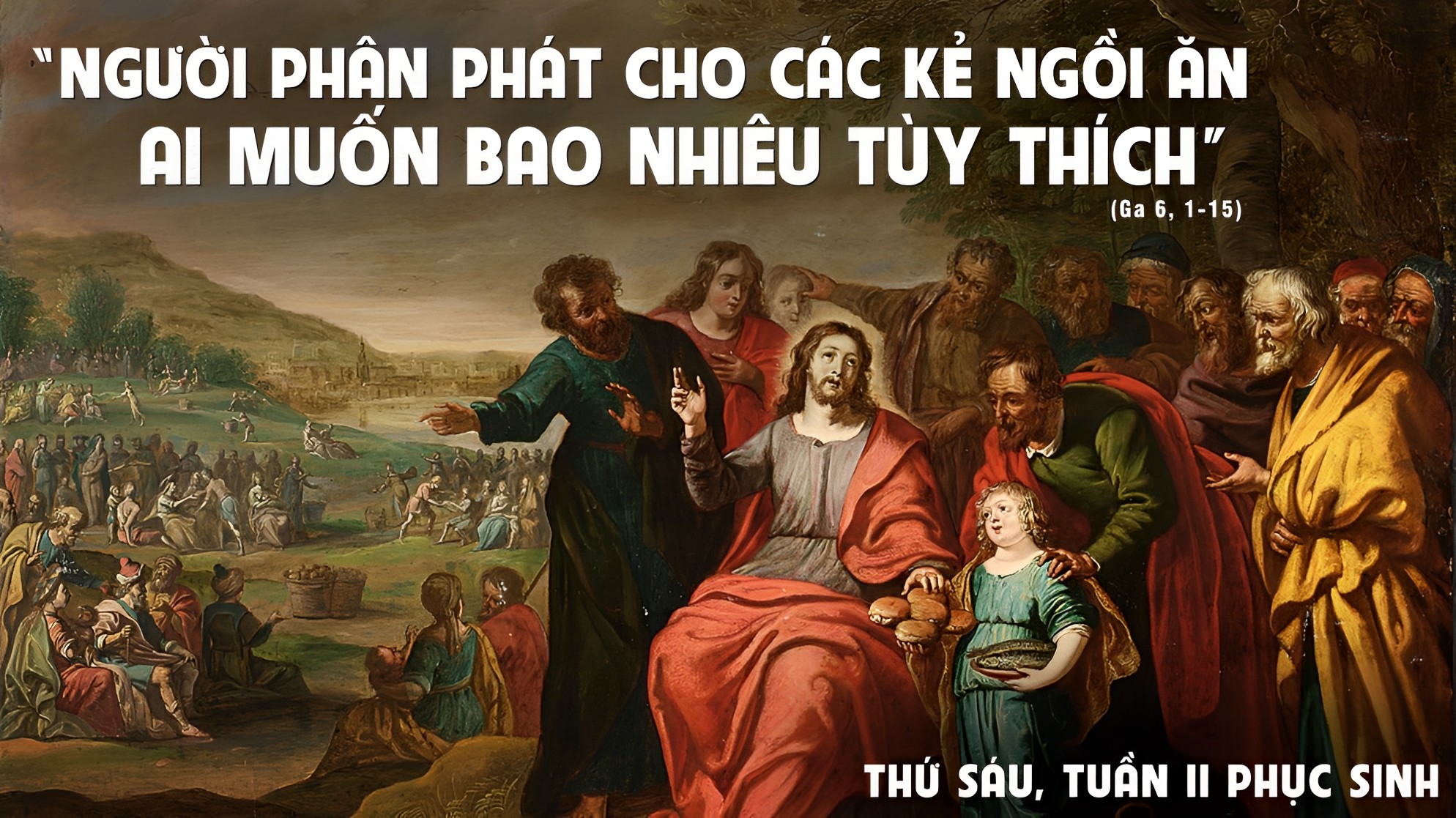 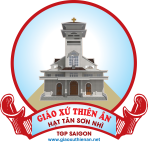 Ca nhập lễ 
Chung một niềm tin
Đỗ Vy Hạ
Tk1: Chung một niềm tin chúng con xum họp về đây. Quanh bàn thờ Cha dâng lên lời kinh thánh ái. Cảm tạ hồng ân Cha đã khứng ban đêm ngày. Giữ gì hồn thơ trong trắng như cành huệ tươi.
Đk: Al-le-lu-ia Al-le-lu-ia Bao uy quyền vinh dự thuộc về Chúa chúng ta. Khắp thế giới muôn người khắp trái đất muôn loài hãy ca ngợi tình Ngài chan hòa ngàn nơi.
Tk2: Con cùng một Cha chúng con chung một Thần Linh. Quy tụ về đây chia nhau cùng một tấm bánh. Dâng lời tụng ca danh Chúa khắp nơi xa gần. Sáng tựa vầng dương sưởi ấm cõi lòng lạnh băng.
Đk: Al-le-lu-ia Al-le-lu-ia Bao uy quyền vinh dự thuộc về Chúa chúng ta. Khắp thế giới muôn người khắp trái đất muôn loài hãy ca ngợi tình Ngài chan hòa ngàn nơi.
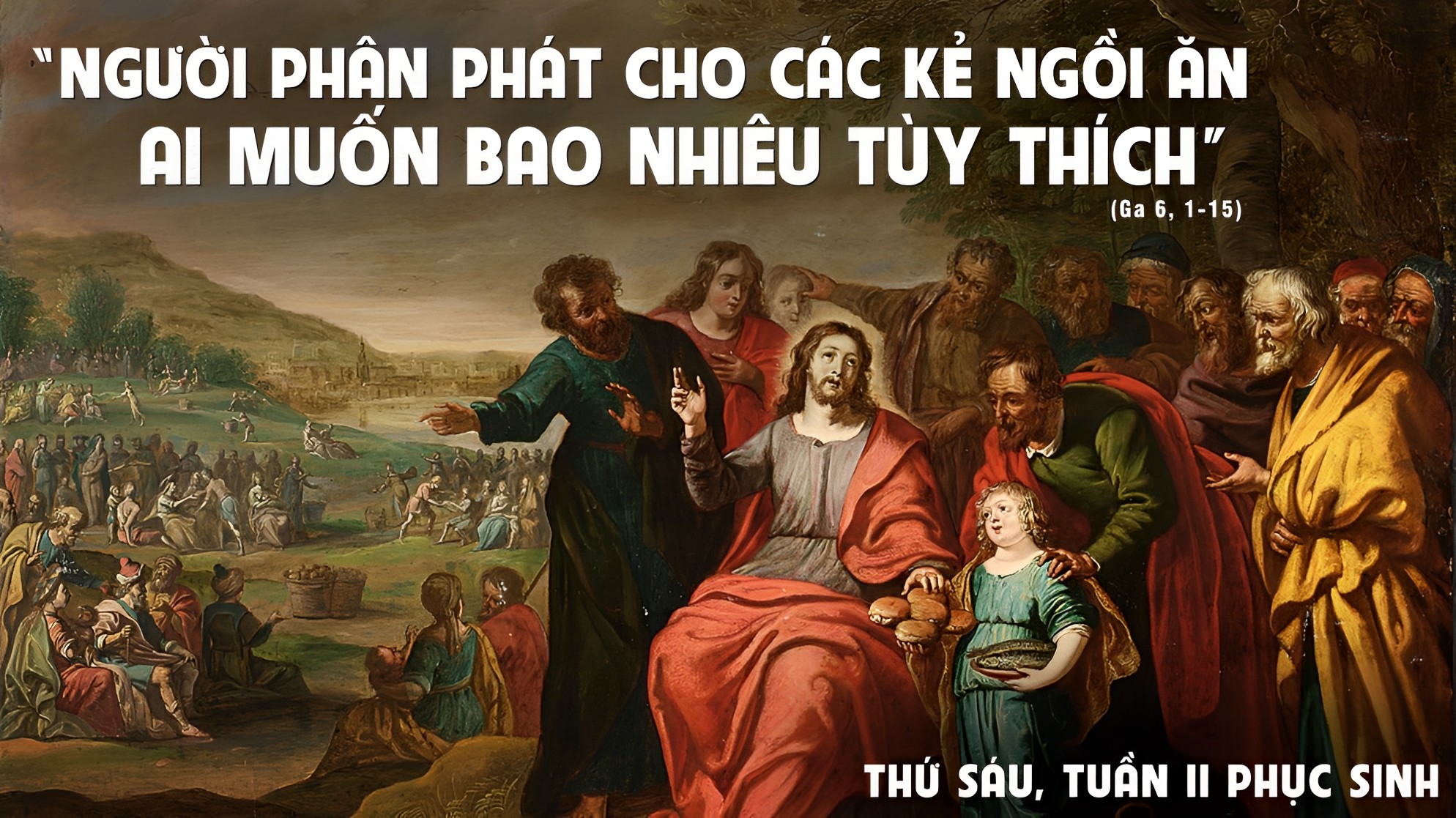 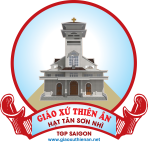 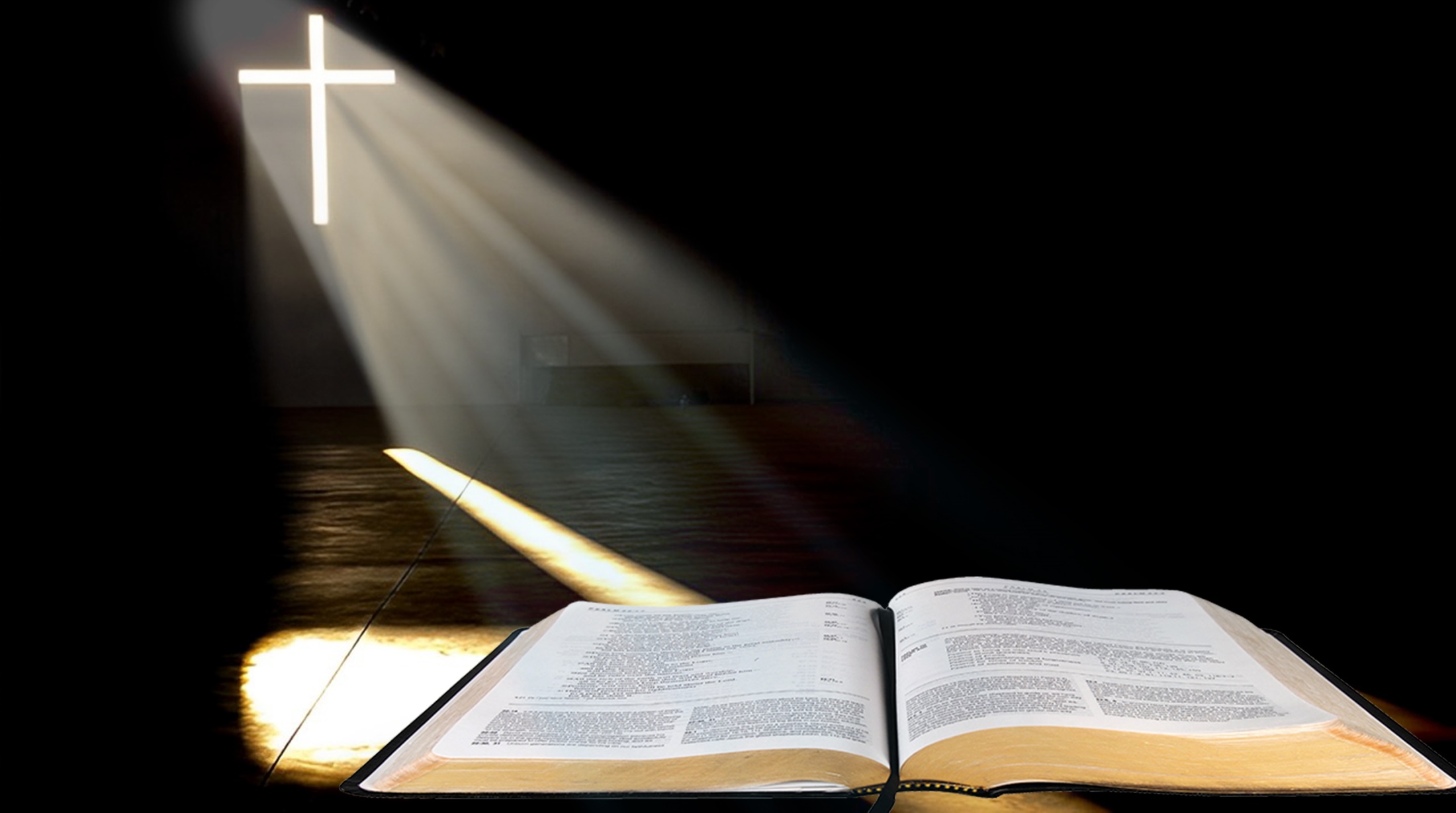 CÁC TÔNG ĐỒ RA KHỎI THƯỢNG HỘI ĐỒNG, LÒNG HÂN HOAN BỞI ĐƯỢC COI LÀ XỨNG ĐÁNG CHỊU KHỔ NHỤC VÌ DANH ĐỨC GIÊ-SU.
Bài trích sách Công vụ Tông Đồ
Đáp ca:
Một điều tôi kiếm tôi xin, là luôn được ở trong đền Chúa.
Alleluia-Alleluia:
Người ta sống không chỉ nhờ cơm bánh, nhưng còn phải nhờ mọi lời miệng Thiên Chúa phán ra.
Alleluia:
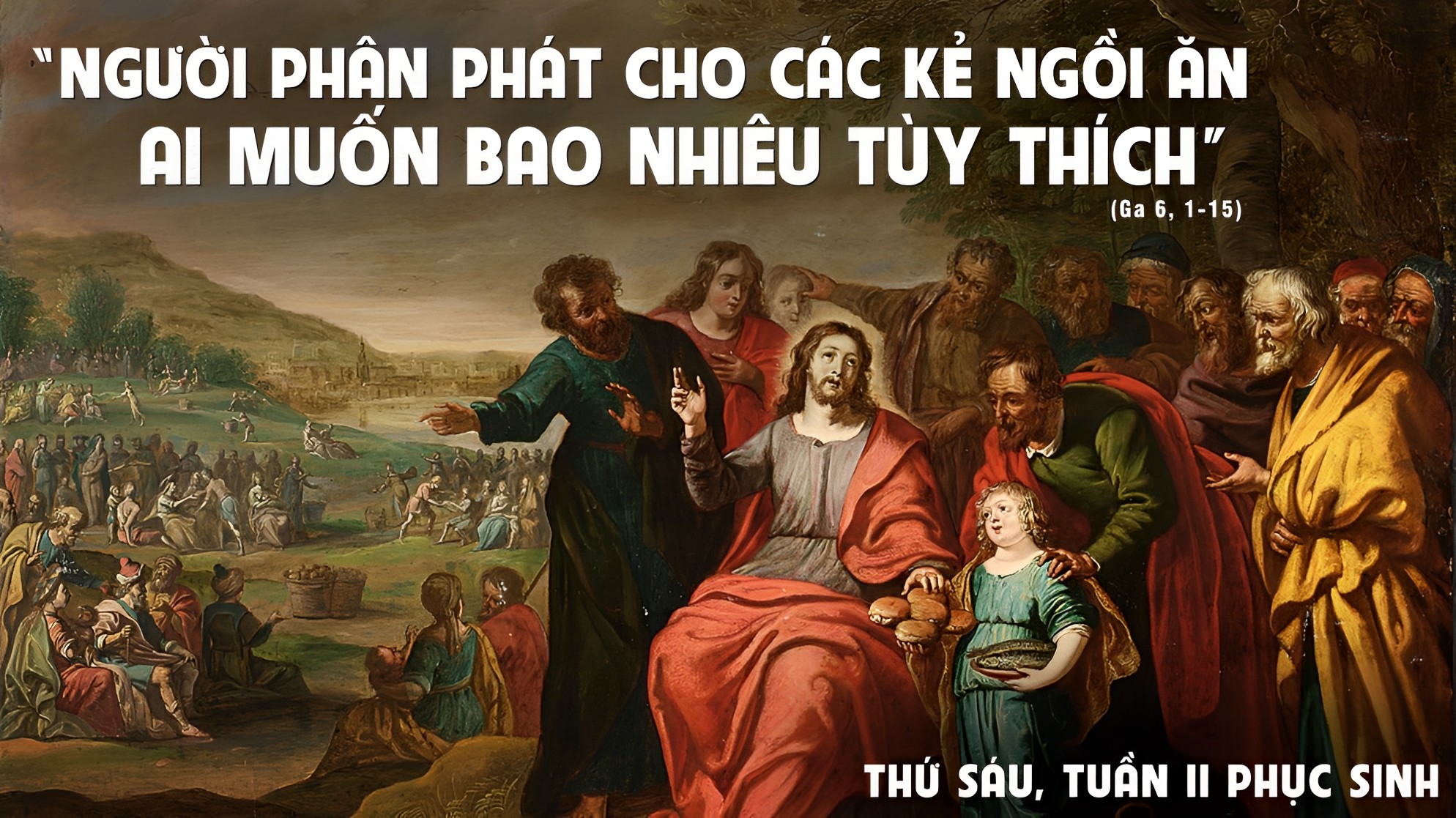 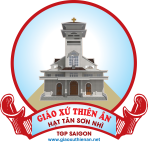 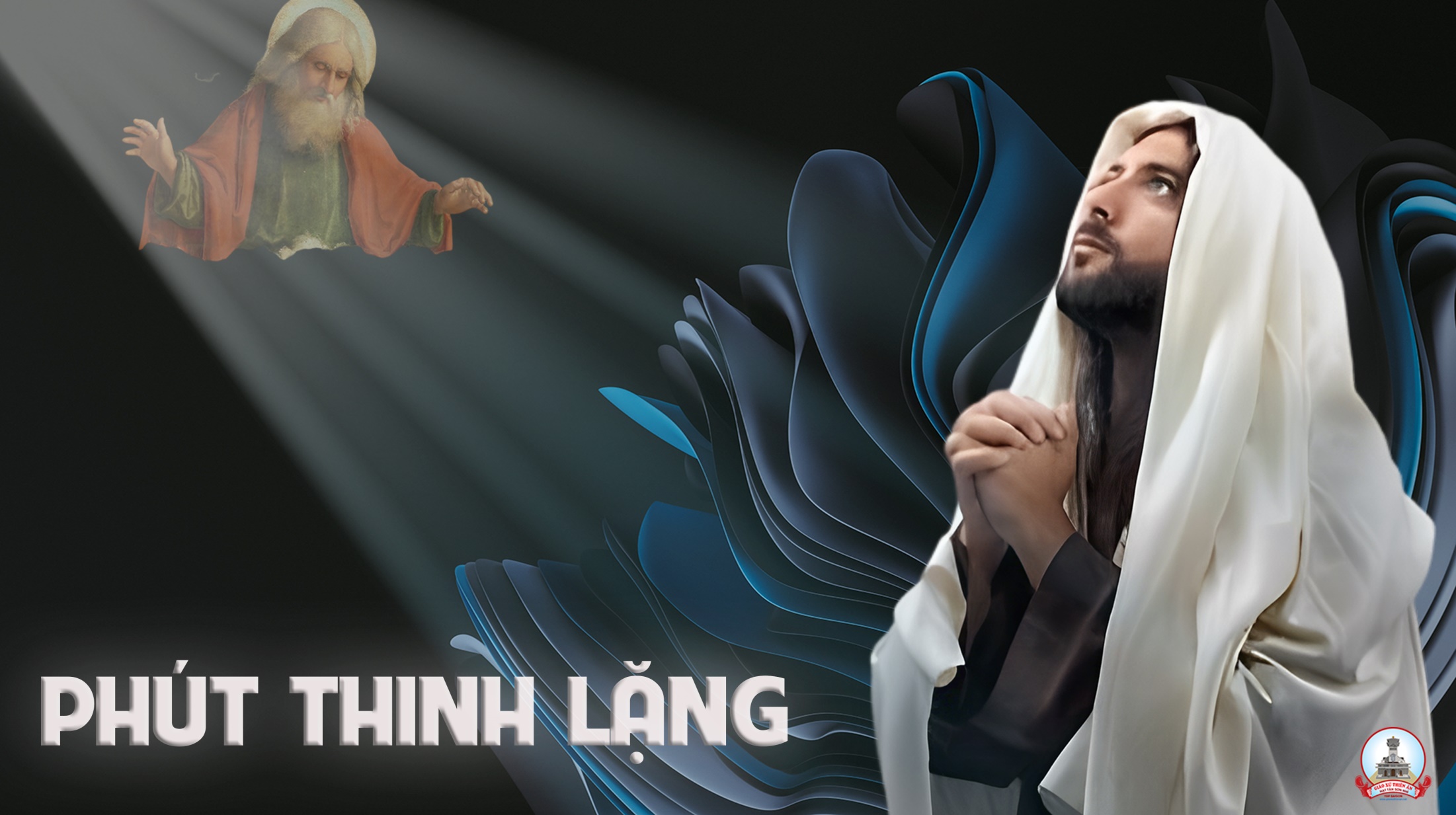 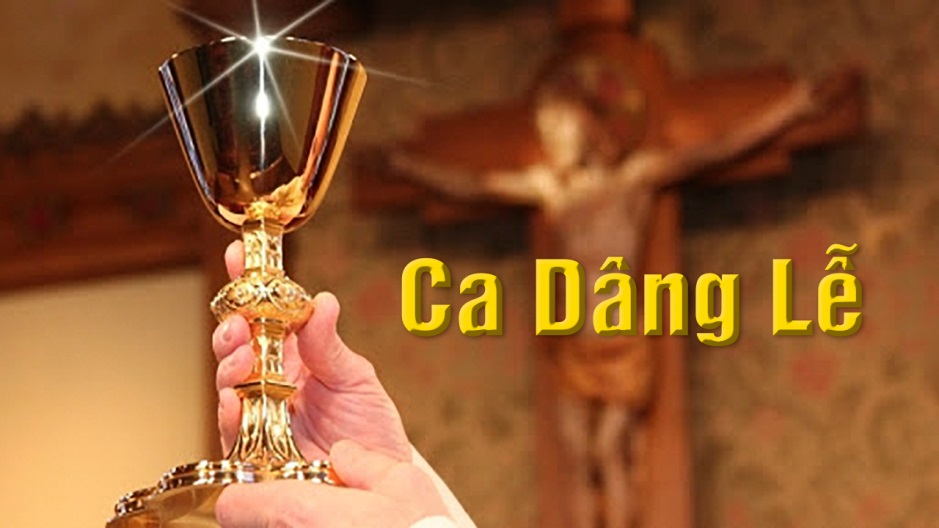 Ca Dâng Lễ 
Hiến Lễ Phục Sinh
Đinh Công Huỳnh
Tk1:  Hiệp lòng xin tiến dâng này của lễ tinh tuyền, là rượu nho bánh miến bởi lao công ngày đêm.
***: Tựa Mình Máu xưa Chiên Con hiến dâng cứu độ cho toàn dân. Người đổi lấy chính thân mình làm giá cứu chuộc khắp trần gian.
Đk: Nguyện dâng lên Chúa, Rượu nho tinh khiết, bánh miến thơm hương. Do lao công sớm hôm nhọc tâm, bao hy sinh góp chung toàn dân. Tiến dâng mừng Con Thiên Chúa Phục Sinh.
Tk2: Nhờ Con Chúa hiến thân bằng khổ giá can trường. Giờ trở nên hiến lễ để trao ban tình thương.
***: Người phục sinh trong quang vinh thánh oai lẫy lừng trên tầng xanh. Nào thiên sứ với nhân trần hợp tiếng hát mừng : Chúa Phục Sinh.
Đk: Nguyện dâng lên Chúa, Rượu nho tinh khiết, bánh miến thơm hương. Do lao công sớm hôm nhọc tâm, bao hy sinh góp chung toàn dân. Tiến dâng mừng Con Thiên Chúa Phục Sinh.
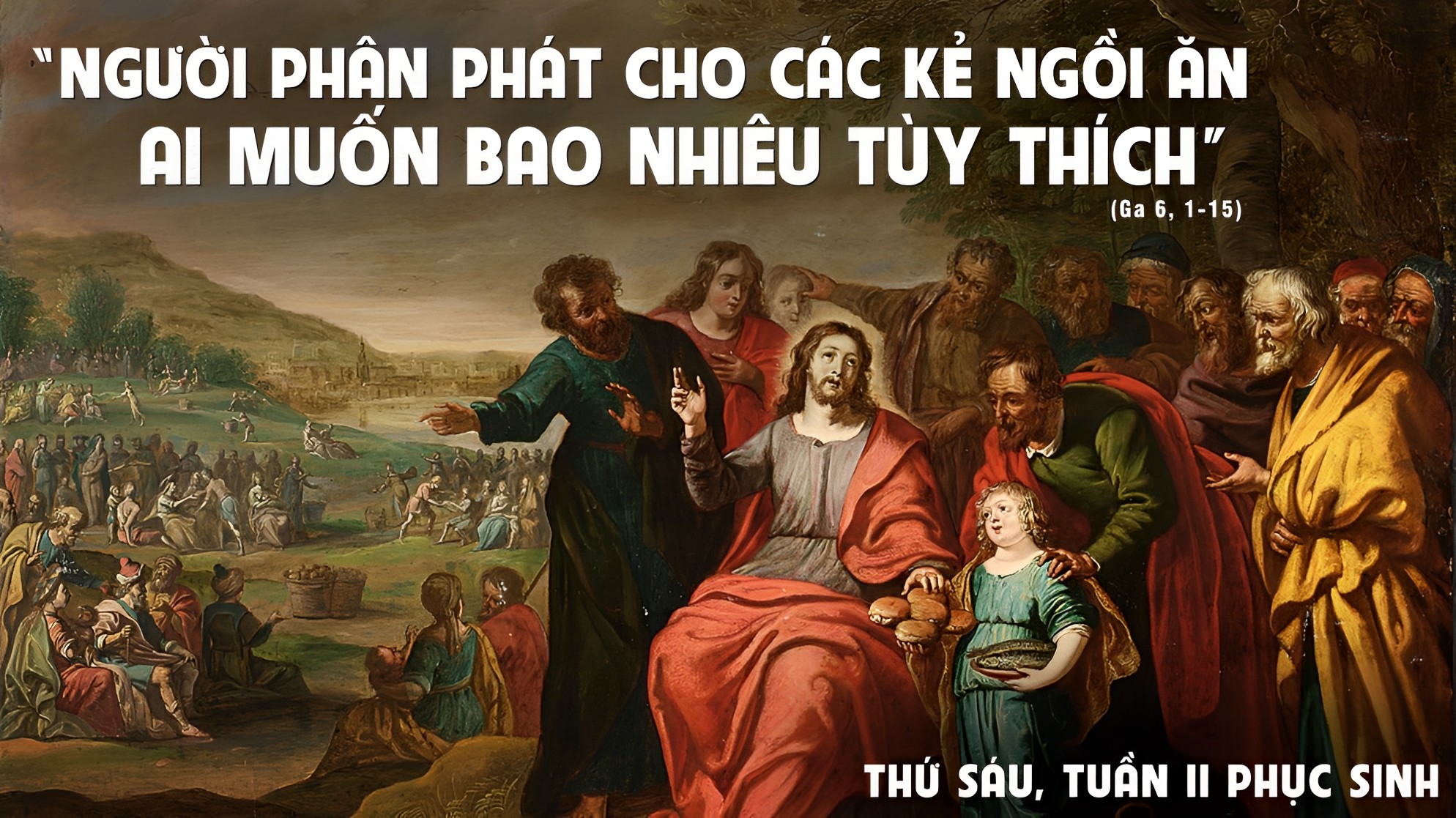 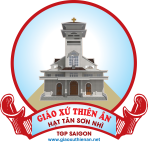 Ca Nguyện Hiệp Lễ Chúa Là Tất Cả Đời ConGiang Ân
Tk1: Chúa là tất cả đời con, con là tất cả của Chúa, vì yêu con Chúa tác sinh muôn loài, vì yêu con tay Chúa thương an bài, cho con một đời vui sống thiết tha.
***: Chúa là tất cả đời con, con là tất cả của Chúa, vì yêu con Chúa chết treo khổ hình, vì yêu con nên đã quên thân mình, cho con được làm Con Chúa suốt đời.
Đk: Chúa! Chúa chính là gia nghiệp đời con, gia nghiệp đời con. Con xin được đáp lại tình yêu, xin được đáp lại, đáp lại tình yêu.
Tk2: Sông nào chẳng đổ miền xuôi con người có thuở nằm nôi. Thời gian đưa chiếc lá bay qua rồi, đời vương vương như áng mây bên trời, tim con bồi hồi xao xuyến mãi thôi.
***: Ân tình Chúa đổ chẳng vơi con nào thấu lòng trời cao. Tình yêu thương vẫn thiết tha tuôn trào, tình dâng cao cho ngất ngây tâm hồn, reo vui một niềm cảm mến vô bờ.
Đk: Chúa! Chúa chính là gia nghiệp đời con, gia nghiệp đời con. Con xin được đáp lại tình yêu, xin được đáp lại, đáp lại tình yêu.
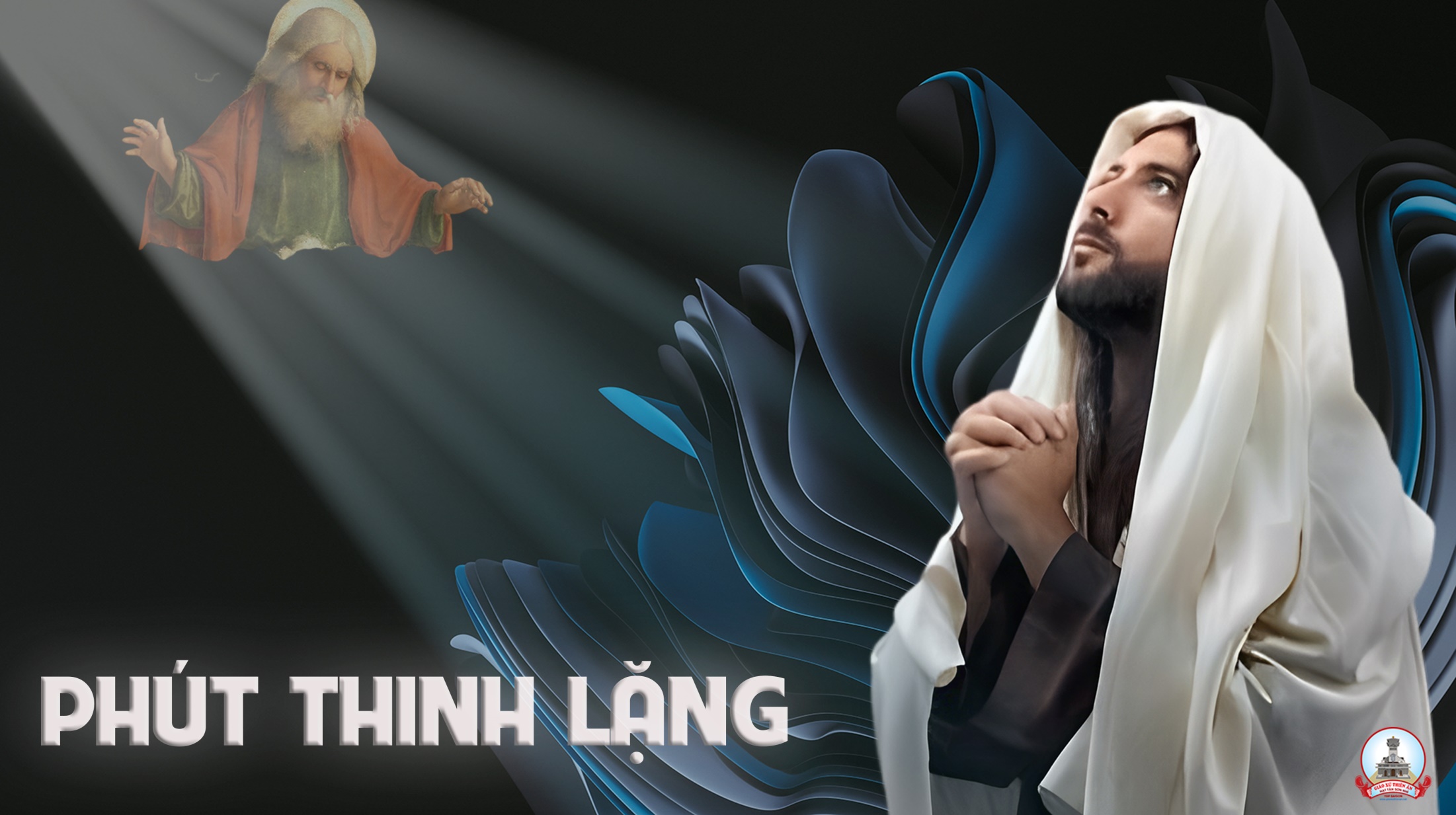 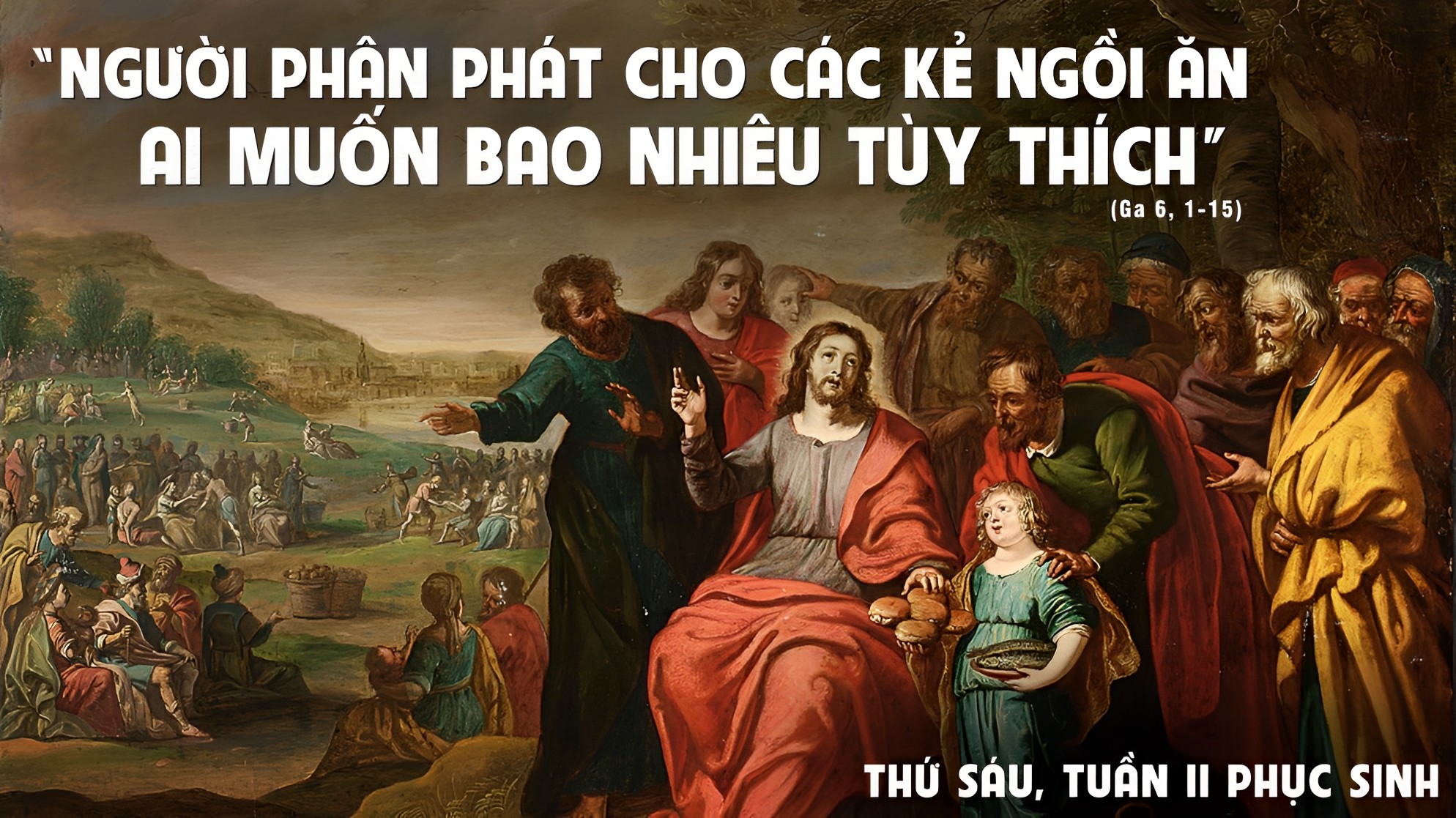 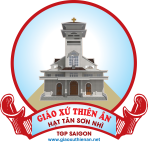 Ca kết lễ
CHÚA GIÀU LÒNG 
XÓT THƯƠNGLm. Giuse Vũ Đức Hiệp
Đk: Lạy Chúa Giêsu con tin tưởng nơi Chúa! Lạy Chúa Giêsu con tín thác vào Chúa! Vì ngoài lòng Chúa xót thương không còn nguồn hy vọng nào. Chúng con đặt vào Chúa lòng tín thác của mỗi chúng con.
Tk1: Nhân loại hôm nay đang trải qua bao là sự dữ. Con người hôm nay đang sống trong tuyệt vọng lo âu. Chúng con đến kêu cầu Chúa giàu lòng xót thương. Ngài mở ra con đường đưa đến tận nguồn suối yêu thương.
Đk: Lạy Chúa Giêsu con tin tưởng nơi Chúa! Lạy Chúa Giêsu con tín thác vào Chúa! Vì ngoài lòng Chúa xót thương không còn nguồn hy vọng nào. Chúng con đặt vào Chúa lòng tín thác của mỗi chúng con.
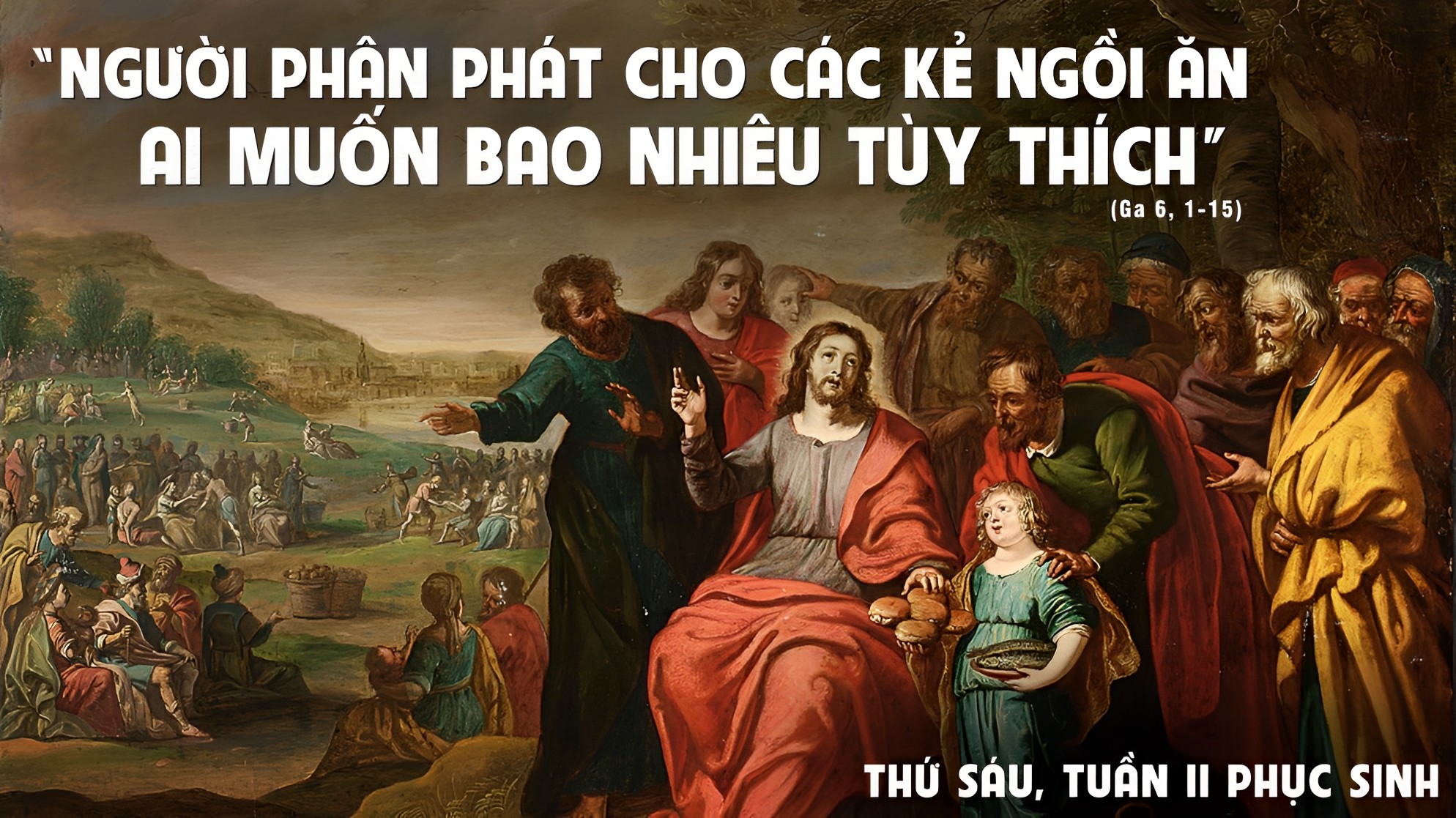 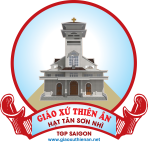